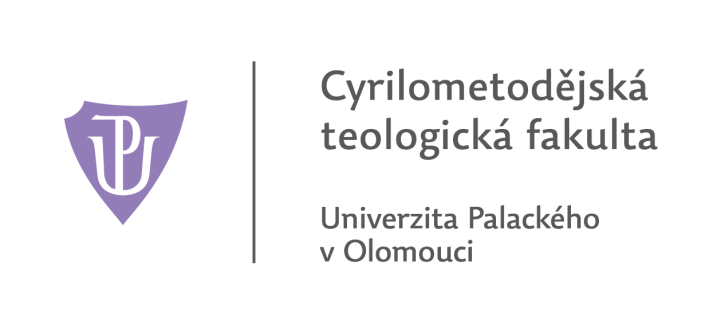 Sakrální památky Olomouce
Zájmový kurz celoživotního vzdělávání 
v r. 2017/2018
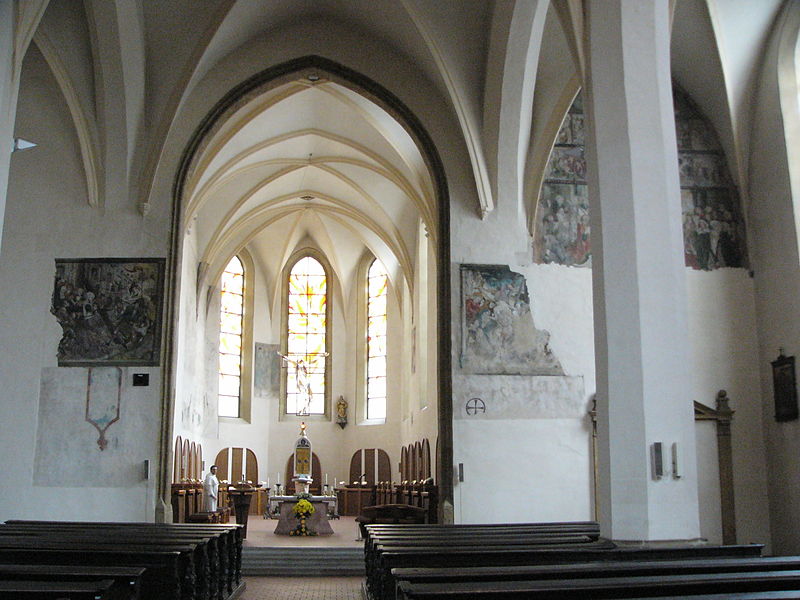 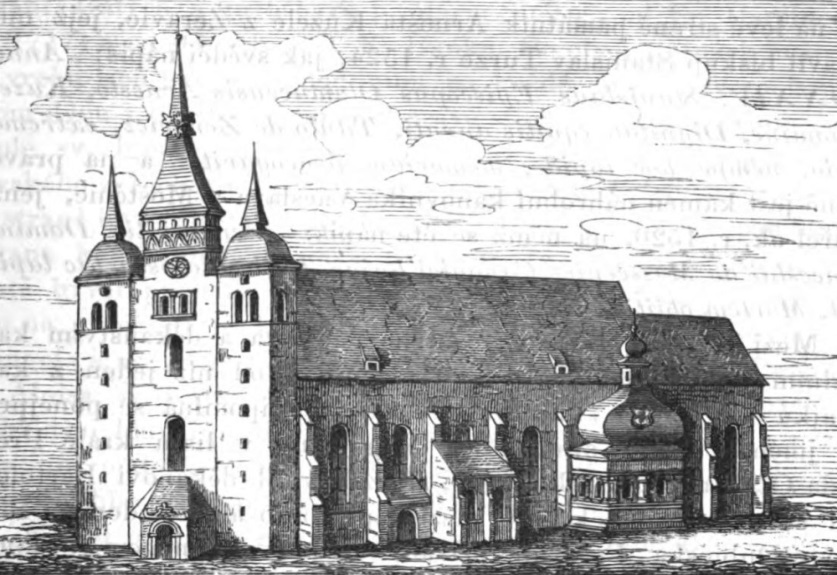 Pod záštitou děkana CMTF UP v Olomouci 
prof. Ing. Mgr. et Mgr. Petera Tavela, Ph.D.
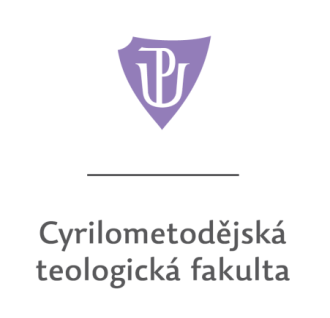 Garant kurzu 
PhDr. Jitka Jonová, Th.D.
Na Univerzitě Palackého v Olomouci absolvovala obory: Katolická  teologie (2005), Historie (2007) a Dějiny výtvarných umění (2013). V roce 2011 zakončila doktorské studium v oboru Praktická teologie se zaměřením na církevní dějiny a od r. 2008 vyučuje na Cyrilometodějské teologické fakultě Univerzity Palackého v Olomouci. 
Věnuje se především českým a moravským církevním dějinám 19. a počátku 20. století, sakrálnímu umění a dějinám liturgie.
Obsah kurzu
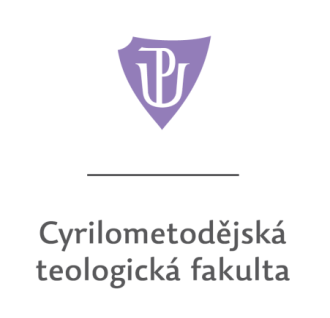 Kdy?








Kde?
Teoretická část: budova CMTF UP v Olomouci, Univerzitní 22, Olomouc
Praktická část: jednotlivé sakrální objekty

Cena
3 000 Kč (vč. DPH)
Pokud je účastník na kurz vyslán/doporučen farářem/správcem kostela s tím, že se připravuje na práci průvodce v tomto kostele, a předloží příslušné doporučení spolu s dokladem o absolvování kurzu na Informační centrum Olomouc (kontaktní osoba: Bc. Jitka Lučanová, vedoucí Informačního centra), bude mu částka ceny kurzu zpětně proplacena.

Jak a do kdy se přihlásit?
Přes portál Celoživotního vzdělávání UP do 5. 10. 2017
 www.czv.upol.cz

Podmínky otevření kurzu
Alespoň 20 zájemců
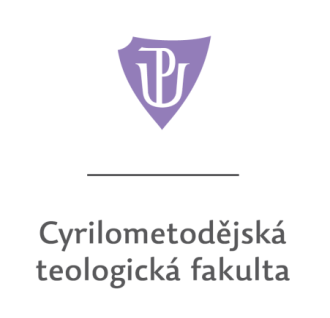 Kontakty



Proděkanka pro organizační záležitosti

Mgr. Lucie Marta Cincialová, Th. D.
marta.cincialova@upol.cz

(zodpovídá za organizaci)



Garant Kurzu

PhDr. Jitka Jonová, Th.D.
Jitka.jonova@upol.cz




Referát celoživotního vzdělávání administrativa a informace
http://www.cmtf.upol.cz/skupiny/verejnosti/celozivotni-vzdelavani/

Mgr. Kristýna Hradilová
tel. 585 637 174kristyna.hradilova@upol.cz
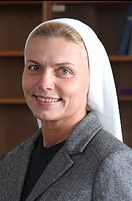 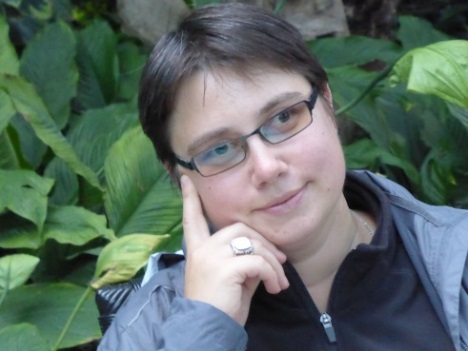 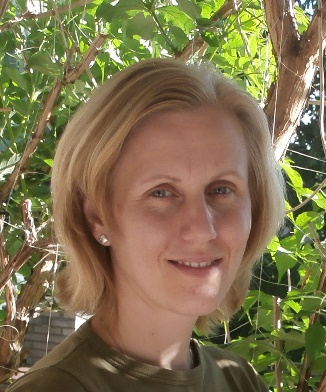